Master of Science in European Forestry
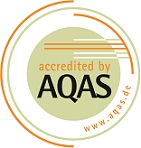 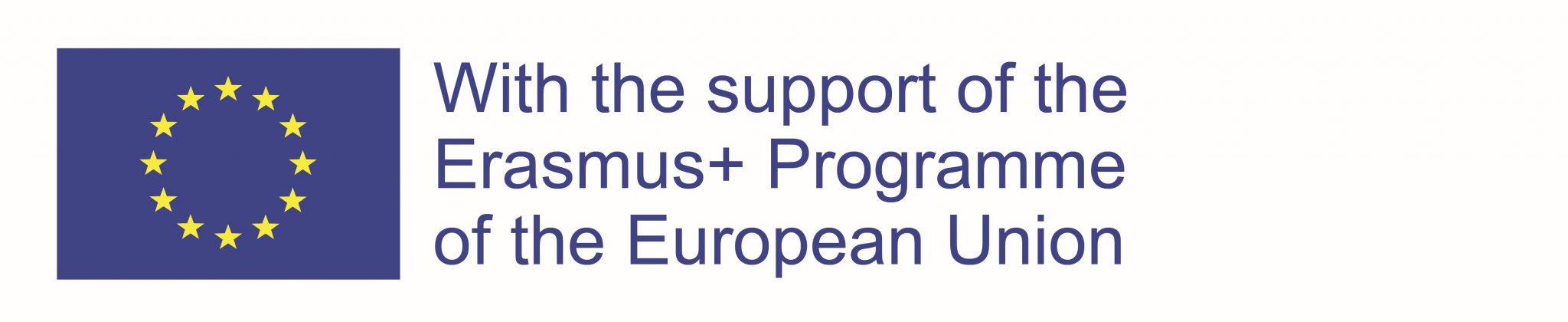 MSc in European Forestry
MSc European Forestry (MSc EF) is a top class taught 2-year (120 ECTS) double-degree Erasmus Mundus Joint Master Degree Programme (EMJMD) in the field of forest sciences
2
Aim of the programme
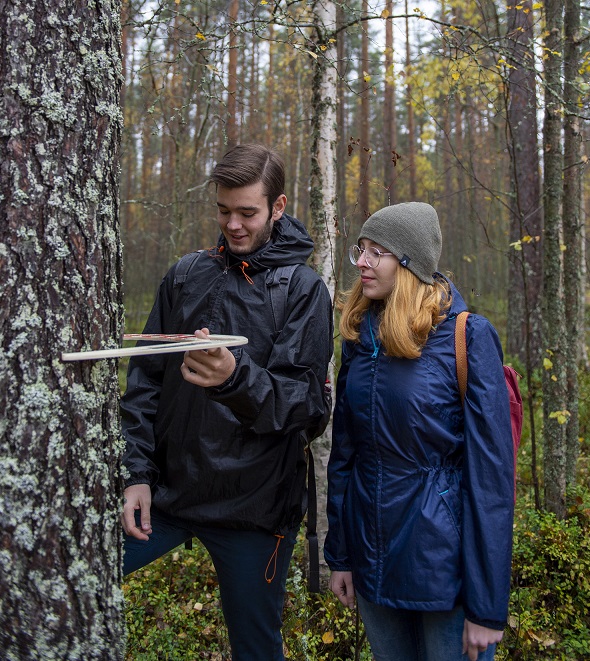 The aim of the MSc EF programme is to educate professionals who have a thorough understanding of a sustainable forest bioeconomy as well as European business culture 
MSc EF is one of the first EMJMD programmes that has been accredited according to the European approach for quality assurance of the joint programmes
3
The MSc EF Consortium
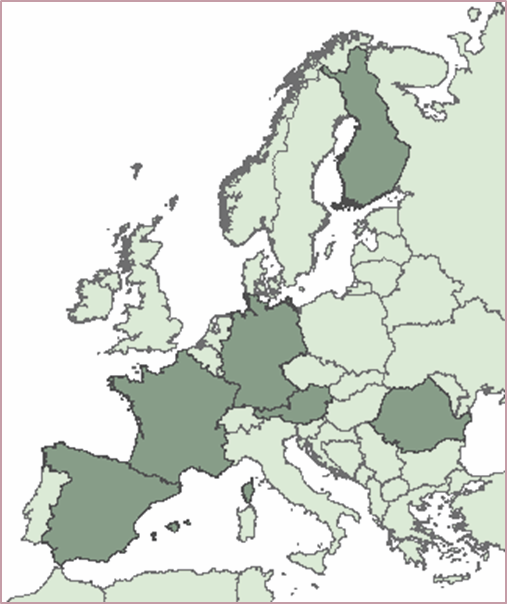 Full Partners: Six high-level European universities
University of Freiburg (Germany)
University of Natural Resources and Life Sciences, Vienna (Austria)
University of Lleida (Spain)
University of Eastern Finland (Finland)
AgroParisTech (France) 
Transilvania University of Brasov (Romania)
4
Associated Partner Universities
Brazil: Federal University of Paraná and São Paulo University
China: Northwest A&F University
Canada: University of British Columbia and University of New Brunswick

Associated Scientific and Industrial Partners
Arbonaut, Austrian Research Centre for Forests, Centre INRA Grand-Est-Nancy, Centre Tecnològic Forestal de Catalunya, Chinese Academy of Forestry, Diputació de Barcelona, District Forest Office (Forstamt) Johanniskreuz, European Forest Institute, International Institute for Applied Systems Analysis, Ocolul Silvic Ingleby, Office National des Forêts, SC Tornator Romania SRL and StoraEnso Wood Supply
5
MSc European Forestry students
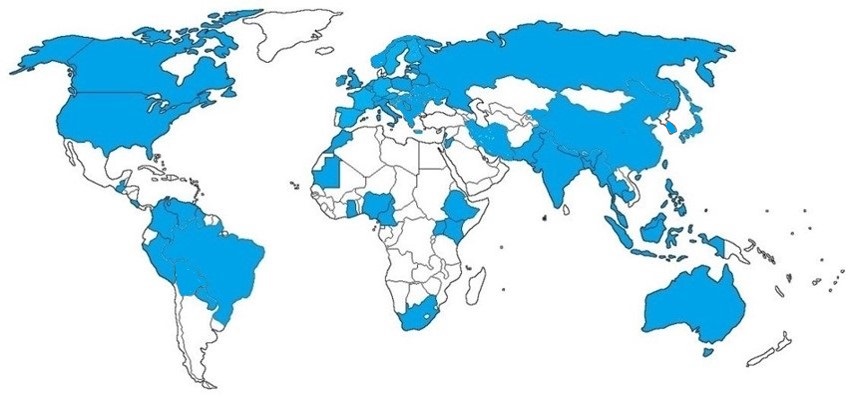 2002-2024: 403 students from 71 countries
6
Programme structure
The first year provides students with a complete background in European forestry and familiarises them with the 6 partner universities and with other forest institutions
7
The second year takes place at one of the Partner Universities (not UEF)
During the second year, students attend courses and carry out the Master thesis at the partner university, according to an individual study plan agreed with the supervisor
Each student who has successfully completed studies will obtain a MSc EF Double Degree Certificate and a Diploma Supplement. One of the certificates is always awarded by the University of Eastern Finland whereas the other certificate is awarded by the Partner University that hosts the student during the advanced studies of the second study year.
8
The employability of the graduates
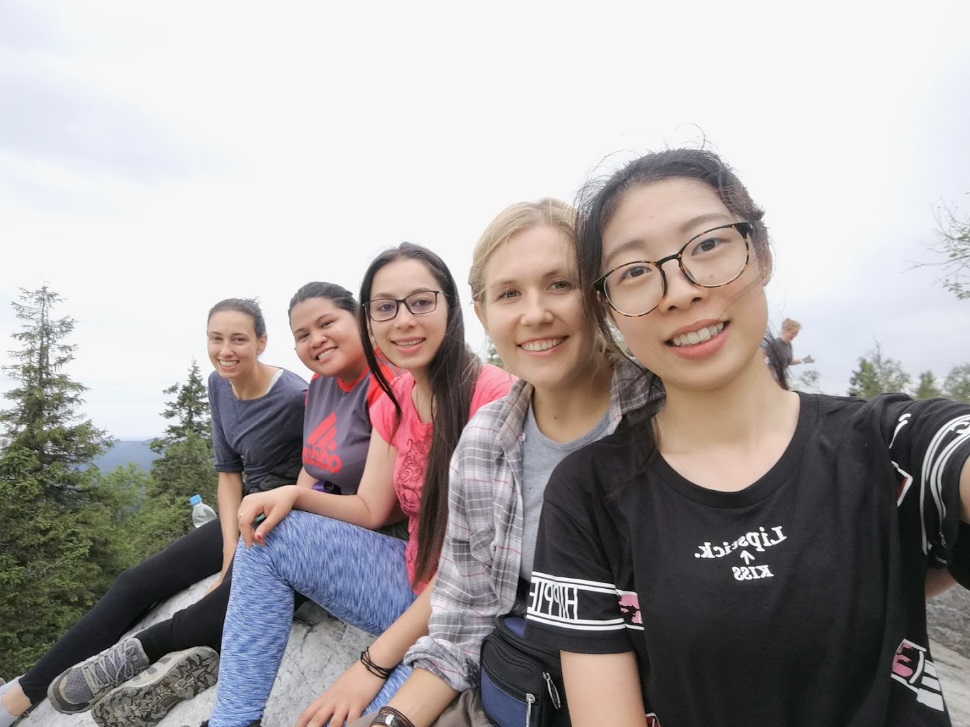 The curriculum is specifically designed to take into consideration the needs of potential employers and therefore our graduates are highly valued by national and international agencies, governmental bodies, NGOs, research institutions and  timber, paper and pulp enterprises
9
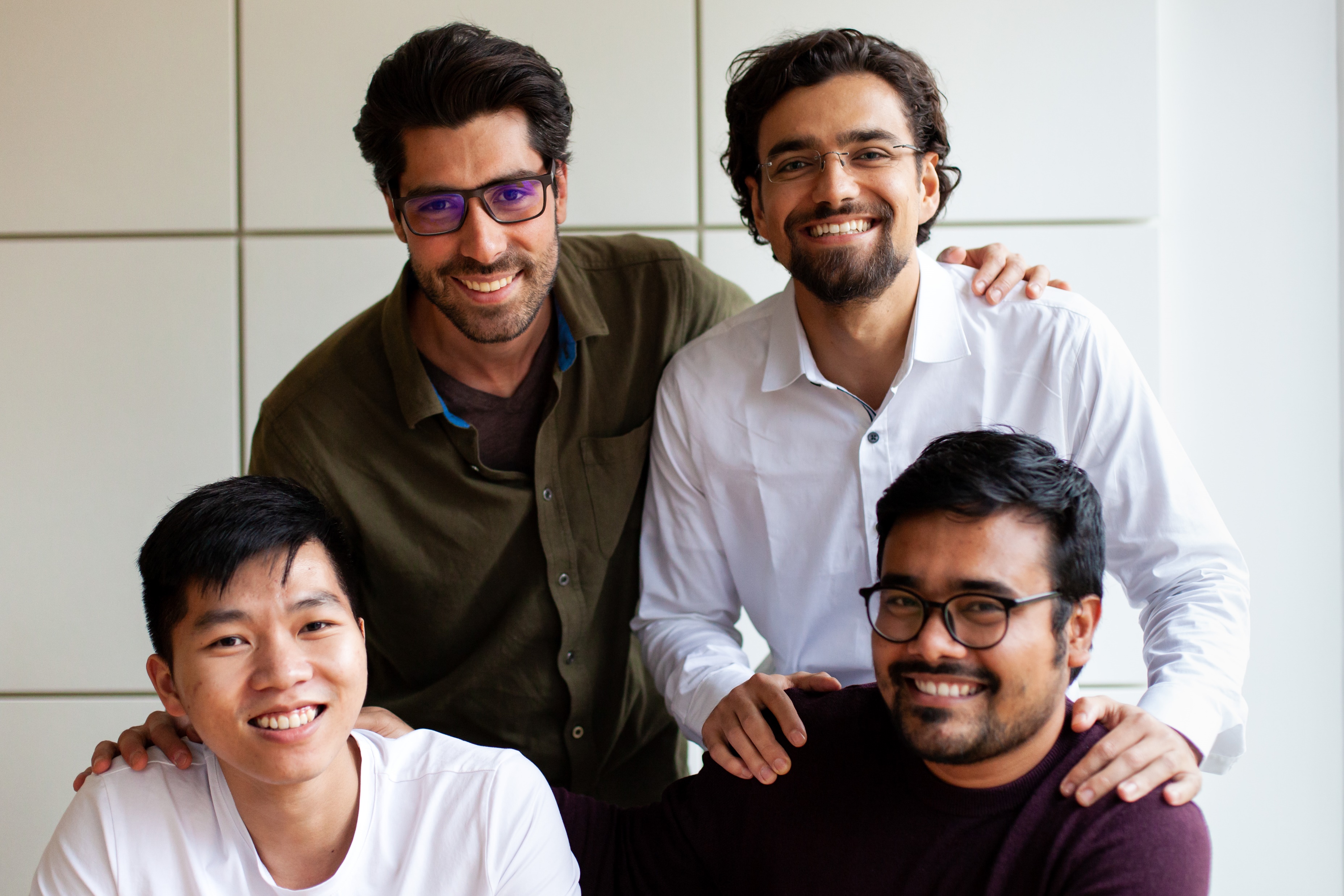 About 300 graduated students
About 60% works in his/her own home country
About 40% works abroad
10
Universities (lecturers/PhD students) 45%, e.g:
University of Eastern Finland 
University of Helsinki, Finland
Lakehead University, Canada 
University of New Brunswick, Canada 
BOKU, Austria 
University of Freiburg, Germany
AgroParisTech, France
Shanghai University, China 
University of A&F, China 
Kasertsart University, Thailand 
Chinese Academy of Forestry, China
11
Research institutes and governmental bodies and 
other organisations (35%), e.g:
Thai Research Fund, Bangkok, Thailand 
Ministry of Forestry, Indonesia 
Ministry of Forestry, Nepal 
Forest Technological Centre of Catalonia, Spain 
Potsdam Institute for Climate Change, Germany
Ecology Lab of the Andalusian Center of Environment, Granada, Spain
Climate Bridge Ltd., China 
The Nature Conservancy, Indonesia 
World Agroforestry Center, South East Asia Region, Indonesia 
IUFRO
12
Private corporations (20%), e.g:
Netherlands Development Finance Bank, the Netherlands 
Sutherland Seedlings, South Africa 
Arbonaut  Ltd., Finland
Mondi Business Paper, South Africa 
Corporacion Fondo Biomercio, Colombia 
Climate Bridge Ltd., China 
UPM, Russia 
IKEA, Indonesia

Read more about the employment of our graduates at:
https://sites.uef.fi/europeanforestry/employment/
13
Fees, waivers and scholarships and instructions on how to apply for admission
14
Fees
Annual consortium fees for non-EU/EEA students are 9 000 EUR. There are no consortium fees for students who are citizens of EU/EEA countries or Switzerland. The consortium fees are to be paid semestrial basis in advance.
15
Scholarships
The information on possible scholarships available in 2025 can be found at the programme’s website in spring 2025.
16
How to apply?
The call for applications is open 16 Dec – 22 Jan 2025
Minimum application requirements
BSc in Forestry or in a related field & good skills in English 
See the detailed application requirements and instructions on how to apply at the following programme website:

https://sites.uef.fi/europeanforestry/how-to-apply/
17
Contact information
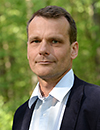 Academic director
  Professor Timo Tokola
  email. timo.tokola(at)uef.fi
  tel. +358 50 401 5835

 

  Coordinator
  Dr. Marjoriitta Möttönen
  email. marjoriitta.mottonen(at)uef.fi
  tel. +358 50 442 3031
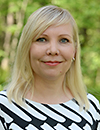 18
Thank you
19